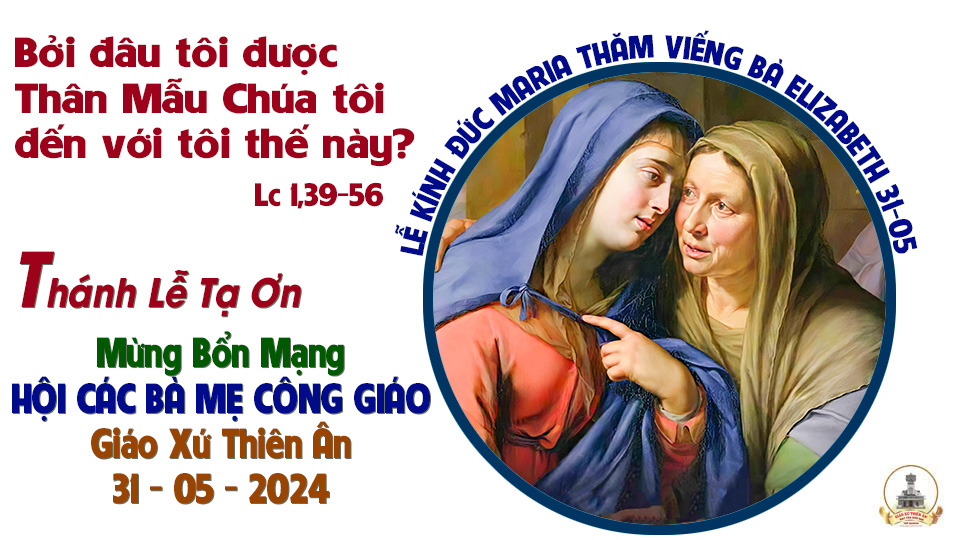 Ca Nhập Lễ
VỀ NƠI ĐÂY
Lm. Nguyễn Duy
Đk: Chúng con về nơi đây dâng ngàn tiếng ca, chúng con về nơi đây để tạ ơn Thiên Chúa. Qua bao tháng năm mong chờ, say sưa thánh ân vô bờ, được cùng nhau bên Chúa thỏa lòng con ước mơ.
Tk1: Với tiếng hát rạo rực niềm tin, với ánh mắt đọng lời nguyện xin, chúng con dâng muôn ngàn ý tình. Từng lời kinh hay từng cuộc sống, cùng hòa chung trong tình hiệp nhất, nguyện dâng lên Thiên Chúa tình thương.
Đk: Chúng con về nơi đây dâng ngàn tiếng ca, chúng con về nơi đây để tạ ơn Thiên Chúa. Qua bao tháng năm mong chờ, say sưa thánh ân vô bờ, được cùng nhau bên Chúa thỏa lòng con ước mơ.
Tk2: Hãy đón lấy một trời hồng ân, hãy giữ lấy cả một mùa xuân, Chúa thương ban cho người thế trần. Một lần ta đến dự tiệc thánh, thì đời ta no thỏa hạnh phúc, nguồn bình an chan chứa đời ta.
Đk: Chúng con về nơi đây dâng ngàn tiếng ca, chúng con về nơi đây để tạ ơn Thiên Chúa. Qua bao tháng năm mong chờ, say sưa thánh ân vô bờ, được cùng nhau bên Chúa thỏa lòng con ước mơ.
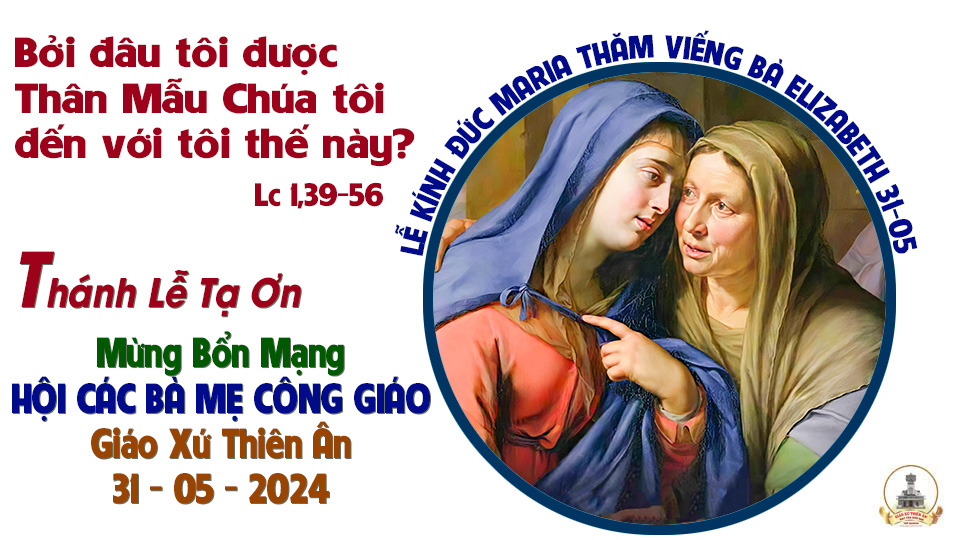 KINH VINH DANH
Chủ tế: Vinh danh Thiên Chúa trên các tầng trời.A+B: Và bình an dưới thế cho người thiện tâm.
A: Chúng con ca ngợi Chúa.
B: Chúng con chúc tụng Chúa. A: Chúng con thờ lạy Chúa. 
B: Chúng con tôn vinh Chúa.
A: Chúng con cảm tạ Chúa vì vinh quang cao cả Chúa.
B: Lạy Chúa là Thiên Chúa, là Vua trên trời, là Chúa Cha toàn năng.
A: Lạy con một Thiên Chúa,            Chúa Giêsu Kitô.
B: Lạy Chúa là Thiên Chúa, là Chiên Thiên Chúa là Con Đức Chúa Cha.
A: Chúa xóa tội trần gian, xin thương xót chúng con.
B: Chúa xóa tội trần gian, xin nhậm lời chúng con cầu khẩn.
A: Chúa ngự bên hữu Đức Chúa Cha, xin thương xót chúng con.
B: Vì lạy Chúa Giêsu Kitô, chỉ có Chúa là Đấng Thánh.
Chỉ có Chúa là Chúa, chỉ có Chúa là đấng tối cao.
A+B: Cùng Đức Chúa Thánh Thần trong vinh quang Đức Chúa Cha. 
Amen.
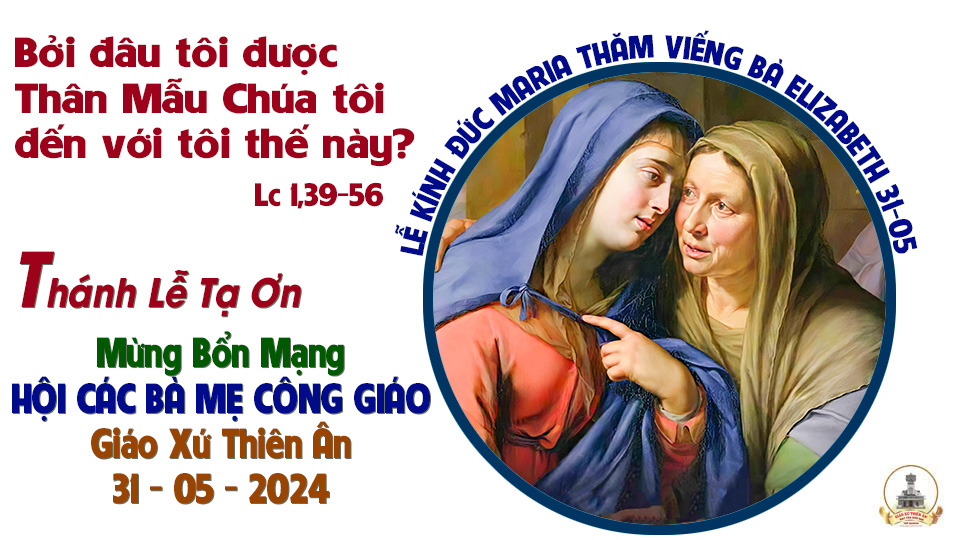 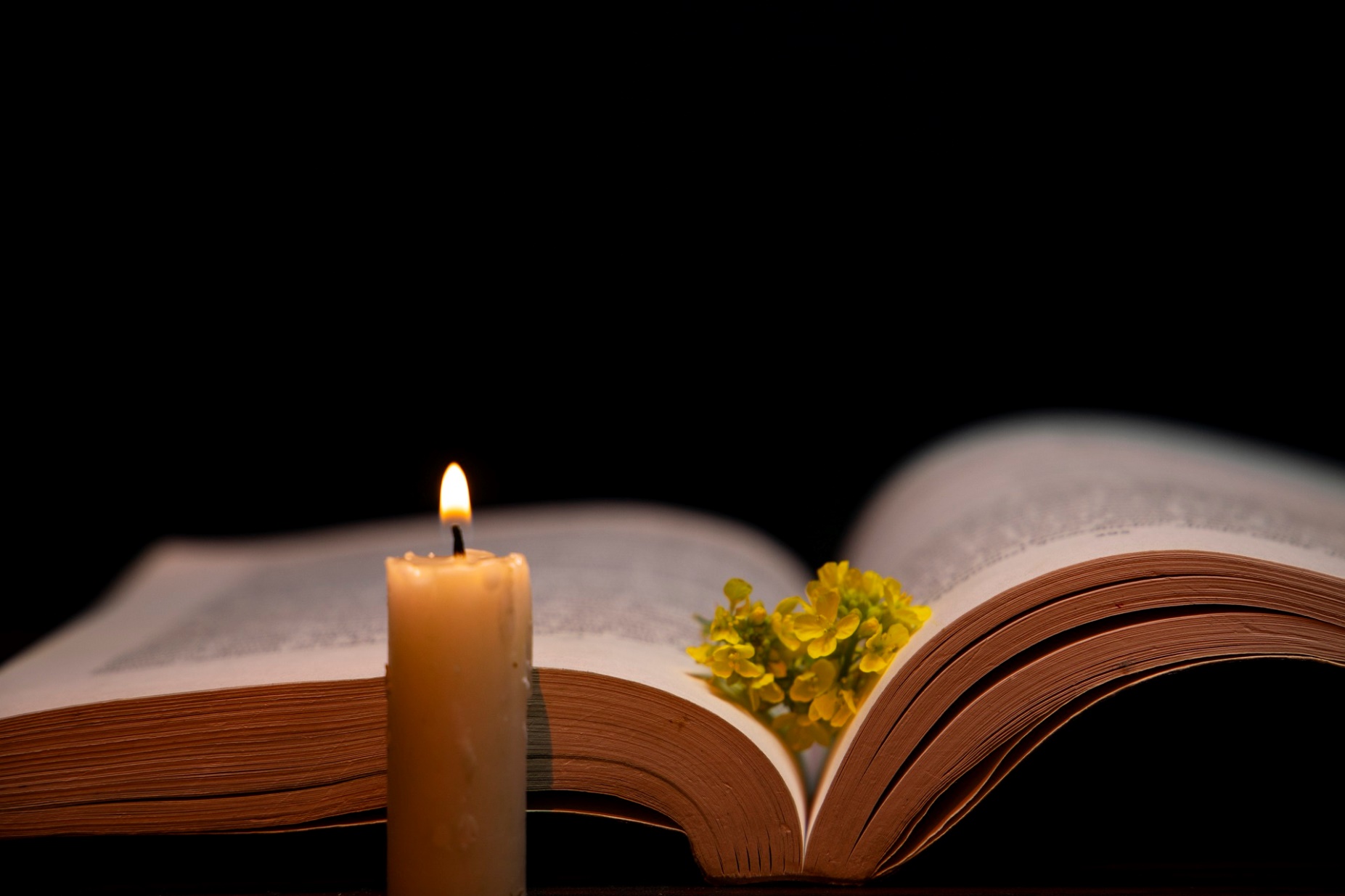 Đức Vua của Ít-ra-en đang ngự giữa ngươi,
chính là Đức Chúa.
Bài trích sách ngôn sứ Xô-phô-ni-a.
Đáp Ca
ĐỨC BÀ VIẾNG THĂM BÀ ISAVE
Lm. Huy Hoàng
Đk: Hãy reo hò mừng vui vì ở giữa ngươi, có Đấng Thánh cao cả của Is-ra-el.
Tk1: Đây chính là Thiên Chúa, Đấng cứu độ tôi, tôi tin tưởng không còn khiếp sợ. Bởi Đức Chúa là sức mạnh của tôi, là Đấng tôi ca ngợi chính Người cứu độ tôi.
Đk: Hãy reo hò mừng vui vì ở giữa ngươi, có Đấng Thánh cao cả của Is-ra-el.
Tk2: Hãy khấn cầu Danh Chúa, hãy luôn tạ ơn. Loan tin đến cho mọi dân tộc, thật Chúa đã làm nên những việc diệu kỳ và nhắc luôn Danh Người siêu việt quá ngàn mây.
Đk: Hãy reo hò mừng vui vì ở giữa ngươi, có Đấng Thánh cao cả của Is-ra-el.
Tk3: Hãy hát mừng Đức Chúa khắp nơi gần xa. Ca rao Chúa cho mọi người biết Ngài. Này cư dân Xi-on mừng vui lên, vì Đấng Thánh uy quyền đang ngự giữa nhà ngươi.
Đk: Hãy reo hò mừng vui vì ở giữa ngươi, có Đấng Thánh cao cả của Is-ra-el.
Alleluia-Alleluia:
Lạy Đức Mẹ đồng trinh Ma-ri-a, Mẹ thật diễm phúc, vì đã tin rằng Chúa sẽ thực hiện những gì Người đã nói với Mẹ.
Alleluia
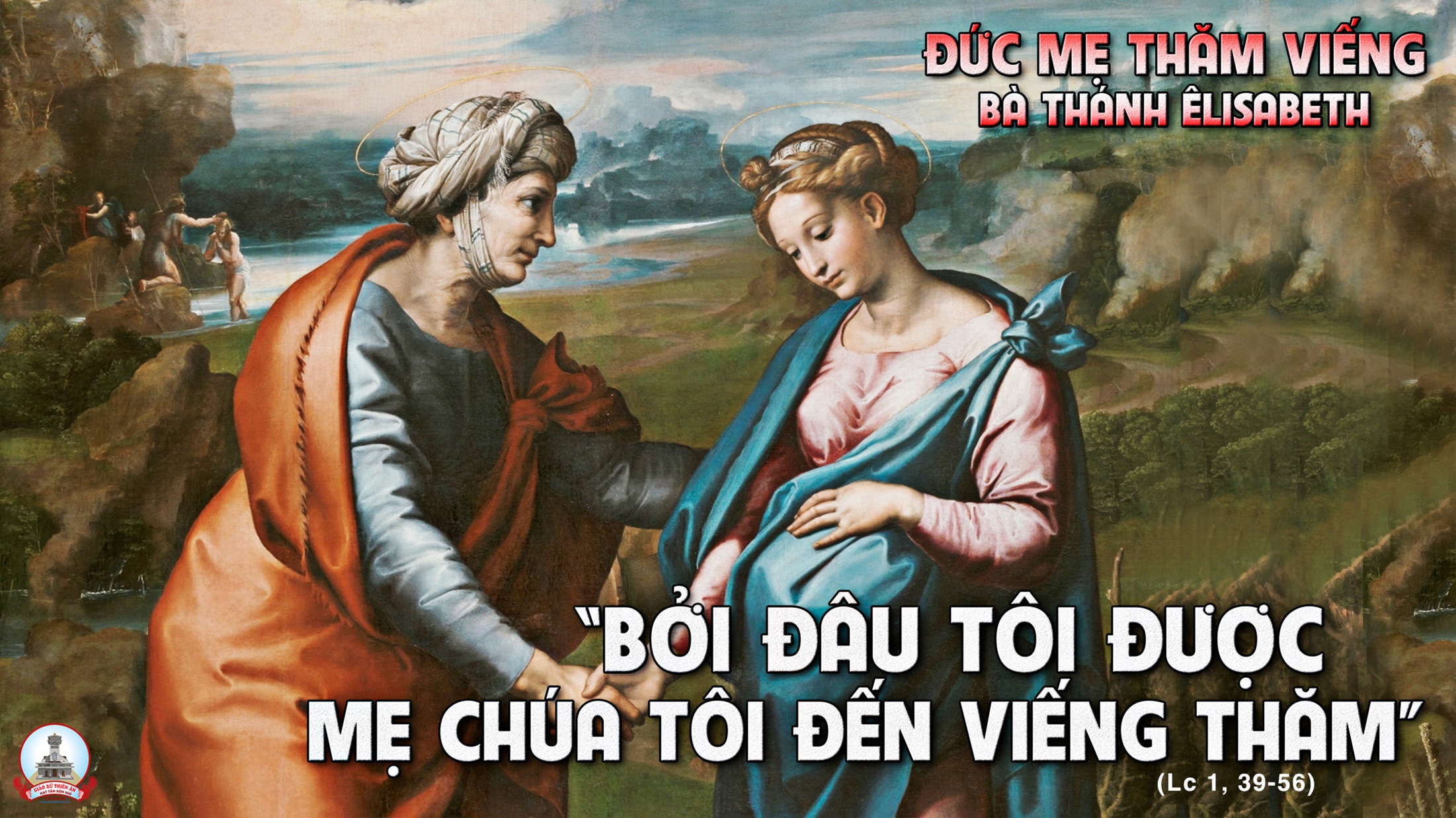 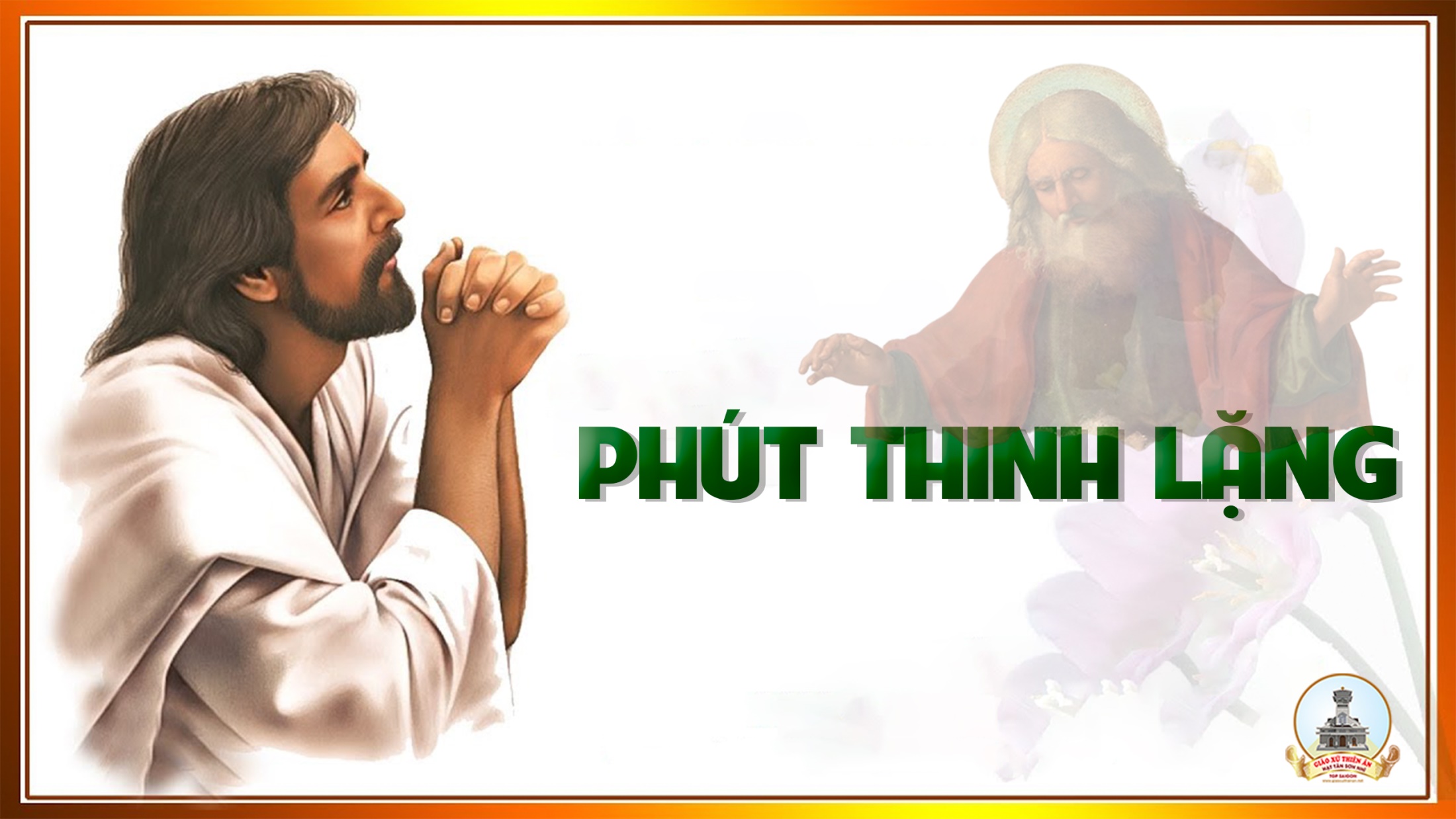 Ca Dâng Lễ
HIẾN LỄ TÌNH YÊU
Nhạc: Thế Thông
Lời: Miên Ly
Tk1: Đền vàng vang điệu nhạc cung tiến, con đến tiến dâng tình yêu. Tiến dâng ước mơ và xác hồn nguyện như lễ dâng toàn thiêu…
… Xin nhận tình con nhỏ bé, xin hiệp cùng với rượu bánh, như chiều tiệc ly ngày xưa nên của lễ mừng khen Chúa Trời.
Đk: Của lễ góp về dâng Chúa, là bao sướng vui đau buồn. Dâng ước vọng mai sau, dâng tháng ngày đã qua…
… Nguyện dâng lên cả cuộc đời, còn đang rong ruổi gian trần. Nguyện Chúa thương nhận lễ con dâng. Nguyện Chúa ban nhiều Thánh ân.
Tk2: Chỉ là thân phận người mong manh, sao dám tiến dâng tình yêu. Chính cha đã kêu gọi con về để con bước đi cùng cha…
… Con được nhận như của lễ dâng về từ nơi trần thế, cứu đời lầm than tội mê đem tình Chúa vào tim mỗi người.
Đk: Của lễ góp về dâng Chúa, là bao sướng vui đau buồn. Dâng ước vọng mai sau, dâng tháng ngày đã qua…
… Nguyện dâng lên cả cuộc đời, còn đang rong ruổi gian trần. Nguyện Chúa thương nhận lễ con dâng. Nguyện Chúa ban nhiều Thánh ân.
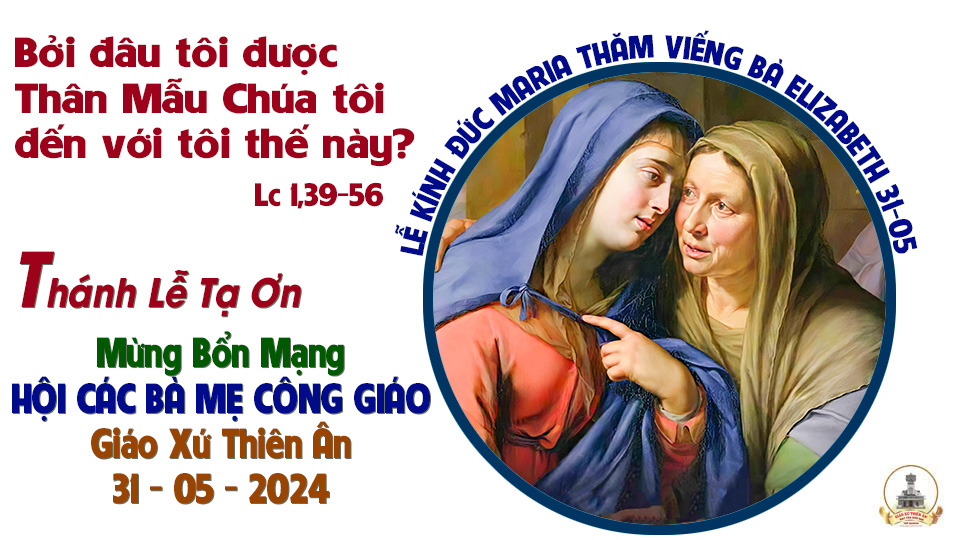 Ca Nguyện Hiệp Lễ
CẢM MẾN ÂN TÌNH
Phùng Minh Mẫn
Đk: Những ân tình Chúa dành cho con quá dư đầy không còn chi hơn. Biết lấy chi cảm mến thánh ân không bờ bến Chúa thương ban xuống trên phận hèn…
… Những ân tình xuống từ trên cao đến muôn đời không hề hư hao. Dẫu tim con mềm yếu dễ phai như màu áo Đấng yêu thương vẫn luôn ngọt ngào.
Tk1: Đời con luôn thắm tươi nhờ tình yêu ngày đêm dưỡng nuôi, hồn trào dâng ngàn muôn tâm tình chơi vơi. Nép trong cánh tay Ngài con hạnh phúc ngây ngất không ngơi ôi tình Chúa êm như khúc ca tuyệt vời.
Đk: Những ân tình Chúa dành cho con quá dư đầy không còn chi hơn. Biết lấy chi cảm mến thánh ân không bờ bến Chúa thương ban xuống trên phận hèn…
… Những ân tình xuống từ trên cao đến muôn đời không hề hư hao. Dẫu tim con mềm yếu dễ phai như màu áo Đấng yêu thương vẫn luôn ngọt ngào.
Tk2: Rộn ràng như suối mơ lòng con dâng ngập bao ý thơ vì Ngài thương chọn con lúc còn xa xưa. Bước đi giữa muôn người đem lòng mến tô thắm môi cười đem tình Chúa thương yêu thứ tha vào đời.
Đk: Những ân tình Chúa dành cho con quá dư đầy không còn chi hơn. Biết lấy chi cảm mến thánh ân không bờ bến Chúa thương ban xuống trên phận hèn…
… Những ân tình xuống từ trên cao đến muôn đời không hề hư hao. Dẫu tim con mềm yếu dễ phai như màu áo Đấng yêu thương vẫn luôn ngọt ngào.
Tk3: Từng theo mỗi bước chân, Ngài gọi con bạn thân rất thân, dìu con trên ngàn muôn nẻo đường nhân gian. Chính Ngài mở môi con cho miệng thốt lên những khôn ngoan, Tin Mừng Chúa đơm hoa khắp trên địa đàng.
Đk: Những ân tình Chúa dành cho con quá dư đầy không còn chi hơn. Biết lấy chi cảm mến thánh ân không bờ bến Chúa thương ban xuống trên phận hèn…
… Những ân tình xuống từ trên cao đến muôn đời không hề hư hao. Dẫu tim con mềm yếu dễ phai như màu áo Đấng yêu thương vẫn luôn ngọt ngào.
Tk4: Trọn đời con ước ao, thành lời ca ngợi Đấng Tối Cao đền tạ muôn hồng ân biển trời thâm sâu. Dẫu đời lắm chông gai xin lòng sắt son mãi không phai xin cùng bước theo chân Chúa trên đường dài.
Đk: Những ân tình Chúa dành cho con quá dư đầy không còn chi hơn. Biết lấy chi cảm mến thánh ân không bờ bến Chúa thương ban xuống trên phận hèn…
… Những ân tình xuống từ trên cao đến muôn đời không hề hư hao. Dẫu tim con mềm yếu dễ phai như màu áo Đấng yêu thương vẫn luôn ngọt ngào.
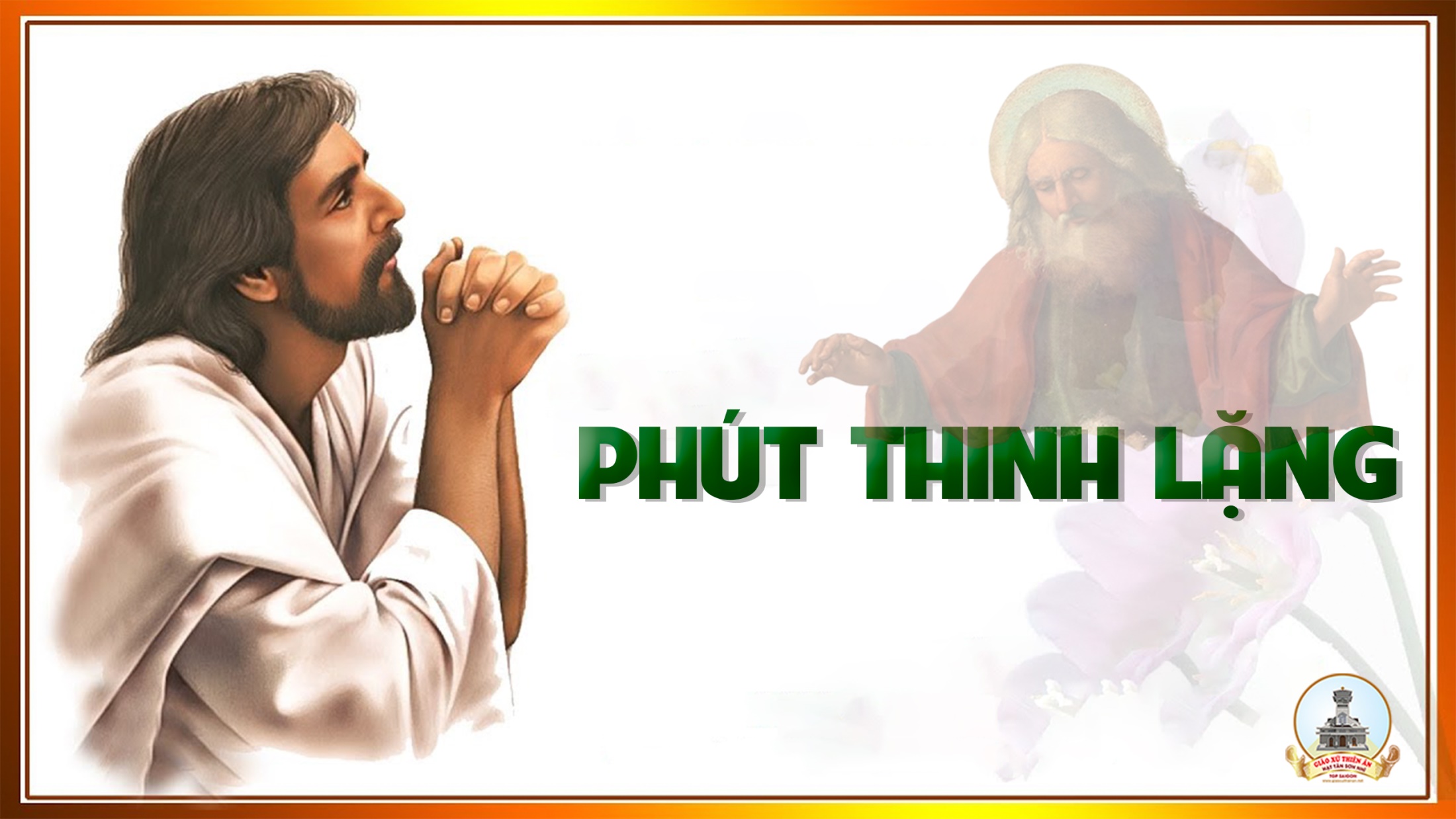 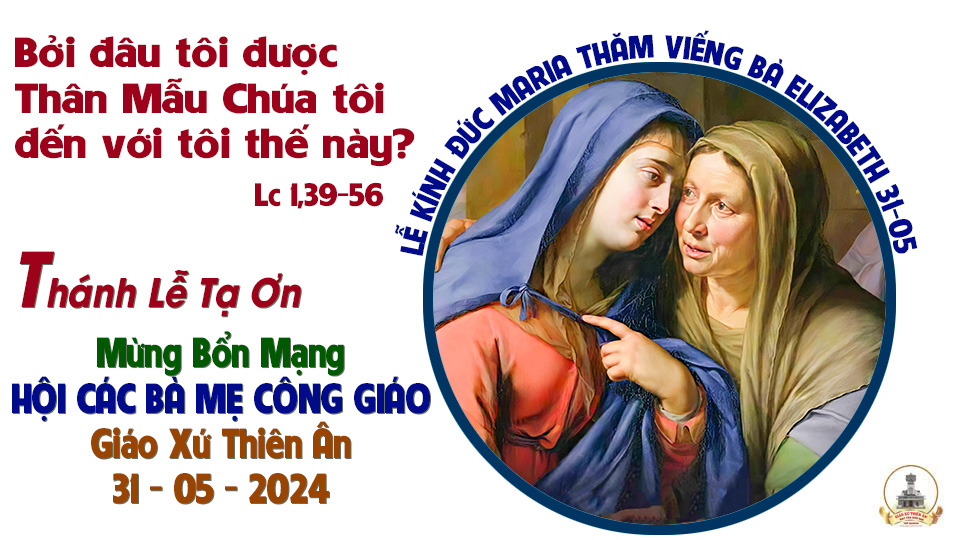 Ca Kết Lễ
TẠ ƠN CHÚA VỚI MẸ
Thy Yên
Đk: Chúng con xin tạ ơn Chúa uy quyền toàn năng tình yêu Chúa nào biết chi báo đền. Chúa muôn đời là Chúa khắp vũ trụ trời đất ngàn vinh quang cao chiếu hiển trị đời đời.
Tk1: Vì tình Chúa đã chất chứa trong trái tim Mẹ hiền luôn trìu mến mãi cứu giúp chở che nguyện cầu. Ngàn phúc ân vẫn nhờ Mẹ, ngàn khổ đau cũng nhờ Mẹ, nhờ Mẹ thương dâng Chúa trót đời tạ ơn.
Đk: Chúng con xin tạ ơn Chúa uy quyền toàn năng tình yêu Chúa nào biết chi báo đền. Chúa muôn đời là Chúa khắp vũ trụ trời đất ngàn vinh quang cao chiếu hiển trị đời đời.
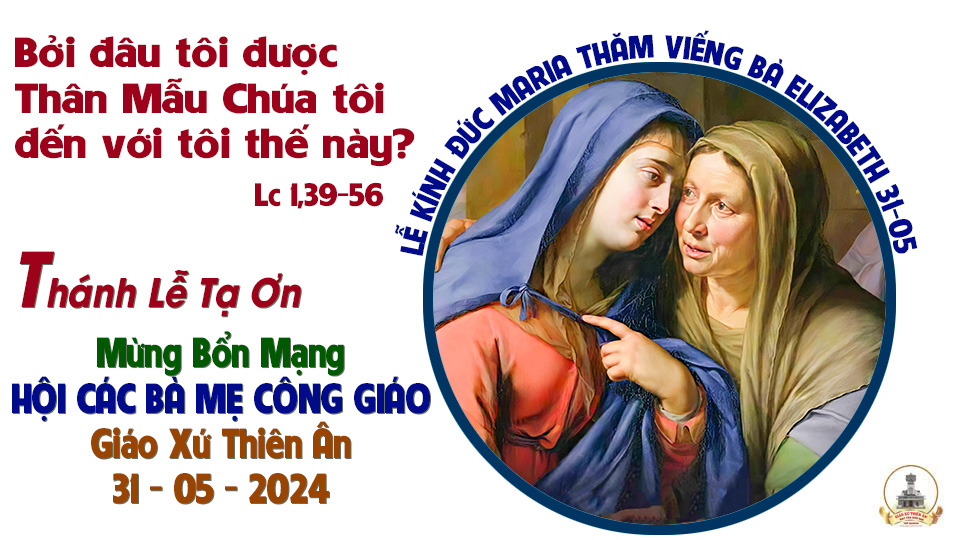